TUR Gaffeltruck 2017
Kjeld H. Jensen 3F

Susanne Linhart, DI

BAR -> BFA -> BAU
Risikovurdering
Risikovurdering
Hvad kan gå galt?

Hvad gør jeg for at det ikke går galt?

Hvad hvis det alligevel går galt?
Forebyggelse af ulykker
Fjernelse af risici
Negative sanktioner 
Positive sanktioner
Kampagner
Information
4
Fjernelse af risici
Ulykkesanalyse – nær-ved-hændelser

Opgaver starter ikke op før, de er risikovurderet

Sikkerhedsrunderinger – linjeledelsens safety walks har en tilbagebetalingsrate på 2-2,5

Nudging
5
Nudging
Nudging handler om at fremme folks gode intentioner, så de bliver til reelle adfærdsændringer ved at give dem et lille ’puf’, et lille ’nudge’. Det sker ved at indrette omgivelserne på en måde, så den ønskede adfærd kommer mere automatisk
Eksempel:
Toiletter
 Intern færdsel
Papirkurve på rastepladser

Men der er fortsat mulighed for at gøre som hidtil
6
Hvilke ulykker har vi set?
Læsning af trailere
Misforståelse mellem chauffør og lagerarbejder
Traileren flytter sig
Kørselsretning
Læner sig ud til siden
Fejlbetjening
Hopper af i fart
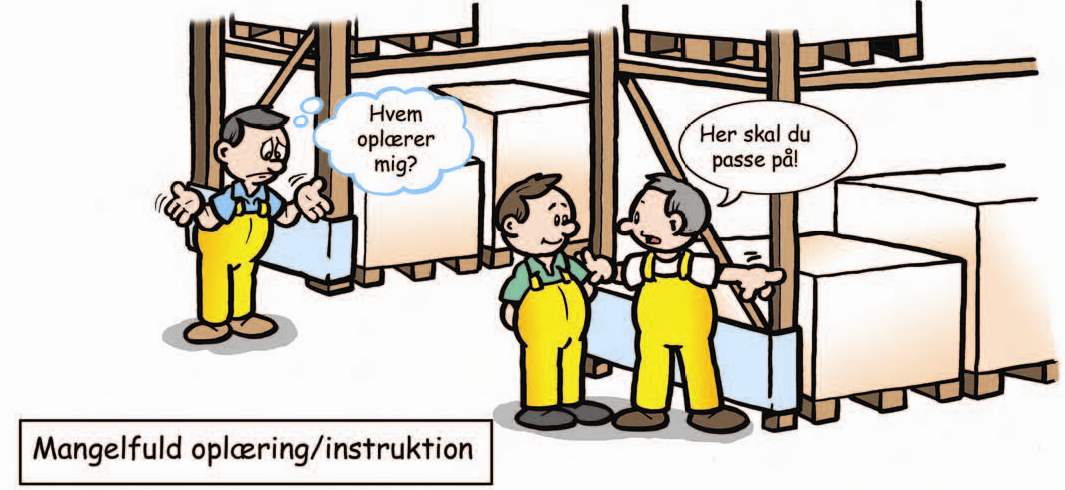 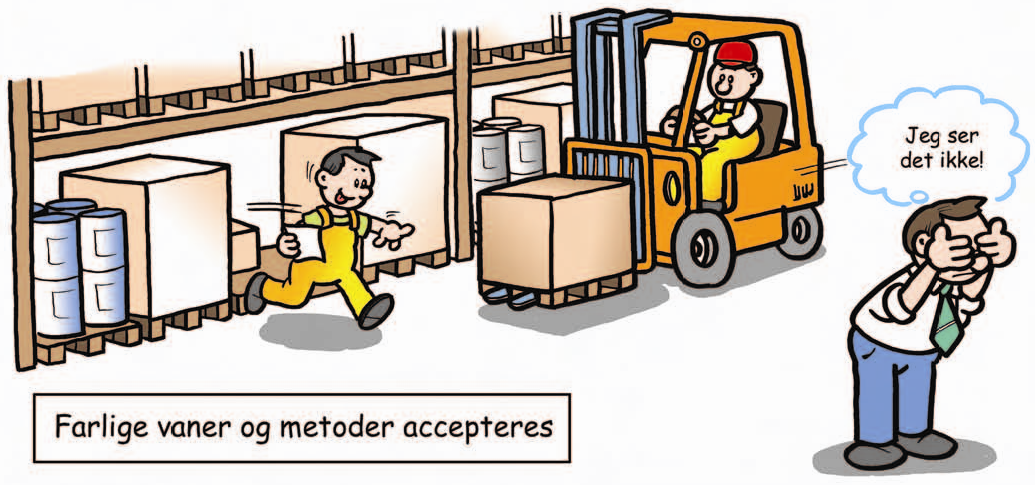 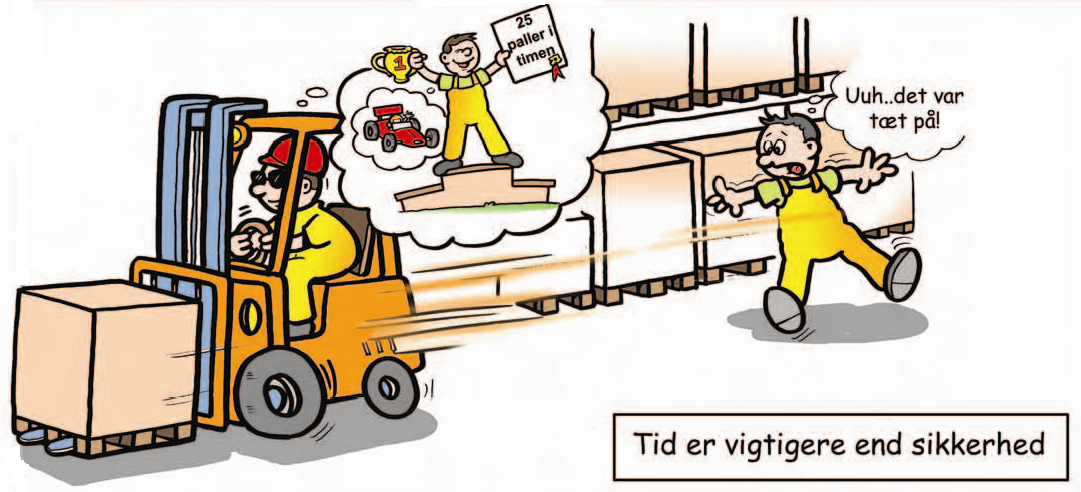 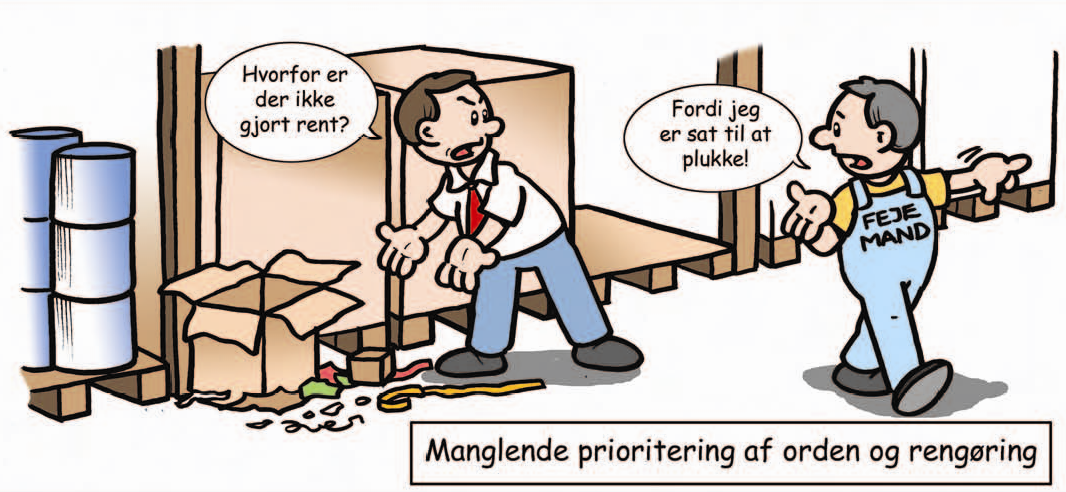 Intern transport
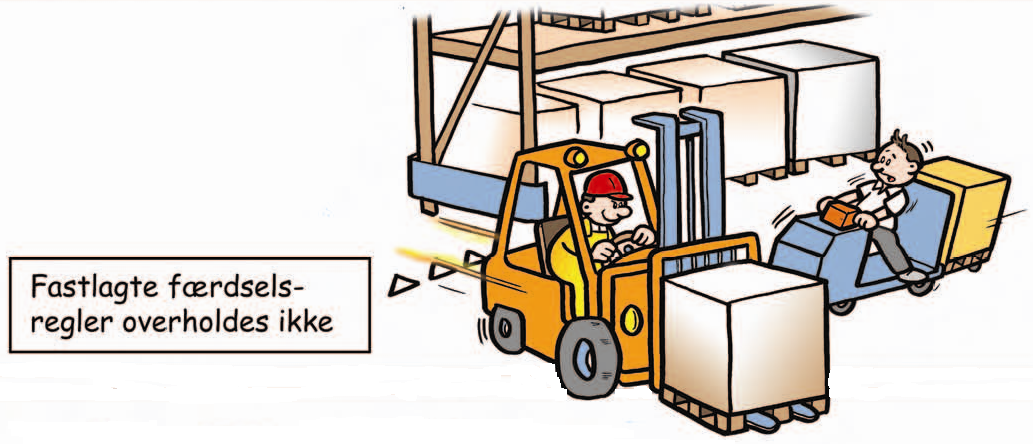 Hvad er intern transport
Færdsel indenfor og udenfor på virksomhedens område

Gående, f.eks. egne medarbejdere, gæster, eksterne medarbejdere, posten, sælgere mv.

Kørende, f.eks. trucks, biler, elløftevogne mv

Arbejdsgiveren har det formelle ansvar for at reglerne, både Arbejdstilsynets og politiets, overholdes
13
Ulykkes statistik
3.200 arbejdsulykker skyldes intern transport (2007)
Heraf:
23 % af anmeldte dødsulykker skyldes intern transport
35% af anmeldte amputationer af ben og fødder skyldes intern transport
20% af bløddelsskader og brud på ben, fødder og tæer skyldes intern transport
13% af amputationer på arme og hænder skyldes intern transport
14
Holdning til sikkerhed
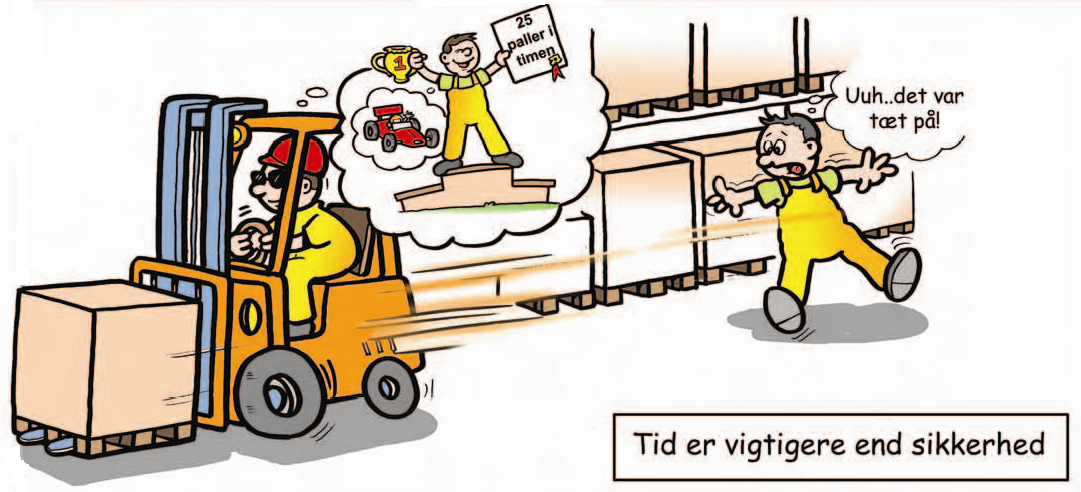 15
Trafikkultur
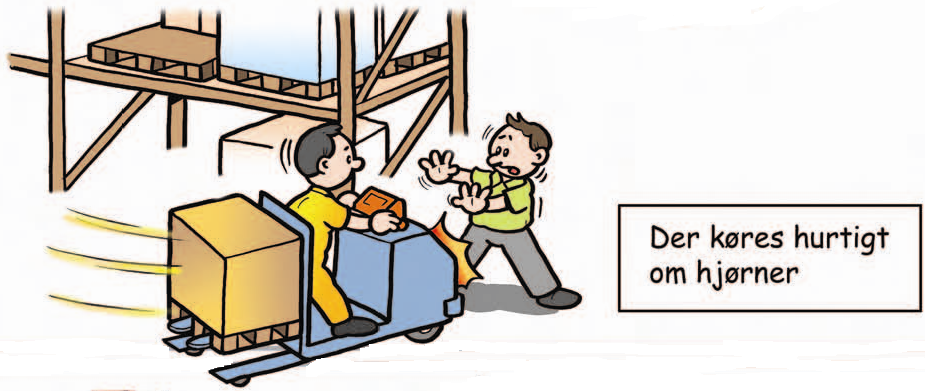 16
Regler og metoder
Klare markeringer
Krydsende færdsel 
Udsyn og overblik over færdslen
Hensigtmæssig og forsvarlig kørsel
Instruktion om transport og brug af transportredskaber
Renholdte, ryddelige og velholdte færdselsveje
Brug af officielle tavler og afmærkninger
Brug af egne tavler
17
Hvordan?
Planlægning af opgaven
Kortlægning af risici
Prioritering
Løsningsforslag
Instruktion og information
Opfølgning i hverdagen
18
Instruktion og opfølgning
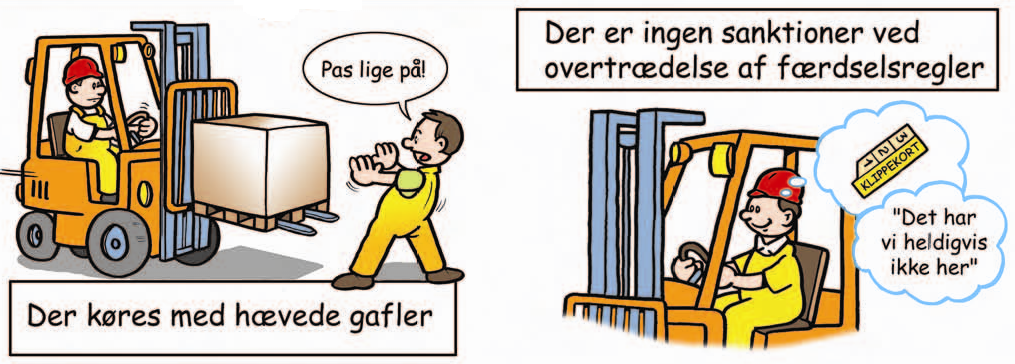 19
Mere information
www.i-bar.dk

www.bartransport.dk

www.at.dk
20